Decolonising the Science Curriculum
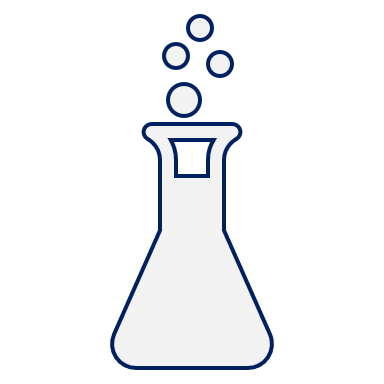 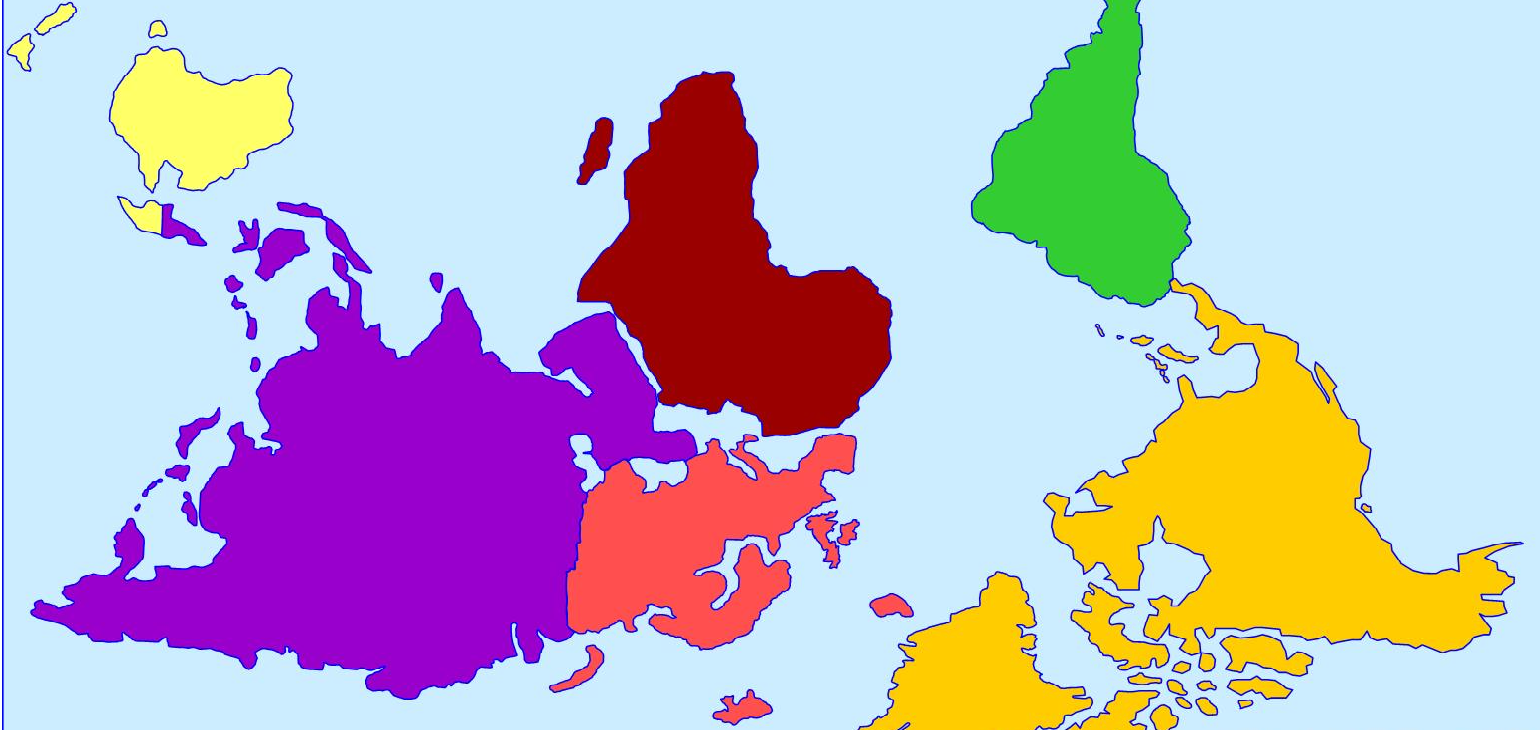 Co-creation with students
Broadening critical content
Diversity of staff and students
Diversifying authorships
Understanding different knowledge systems
Our world today is interconnected, globally. Our understandings are interconnected, the work of people from across the globe
An inclusive curriculum reclaims voices our education has erased.
Science needs to be decolonised to move away from focus on global North
A “reconsideration of who is teaching, what the subject matter is and how it is being taught to ensure all students can see themselves and their backgrounds reflected in the curriculum.”
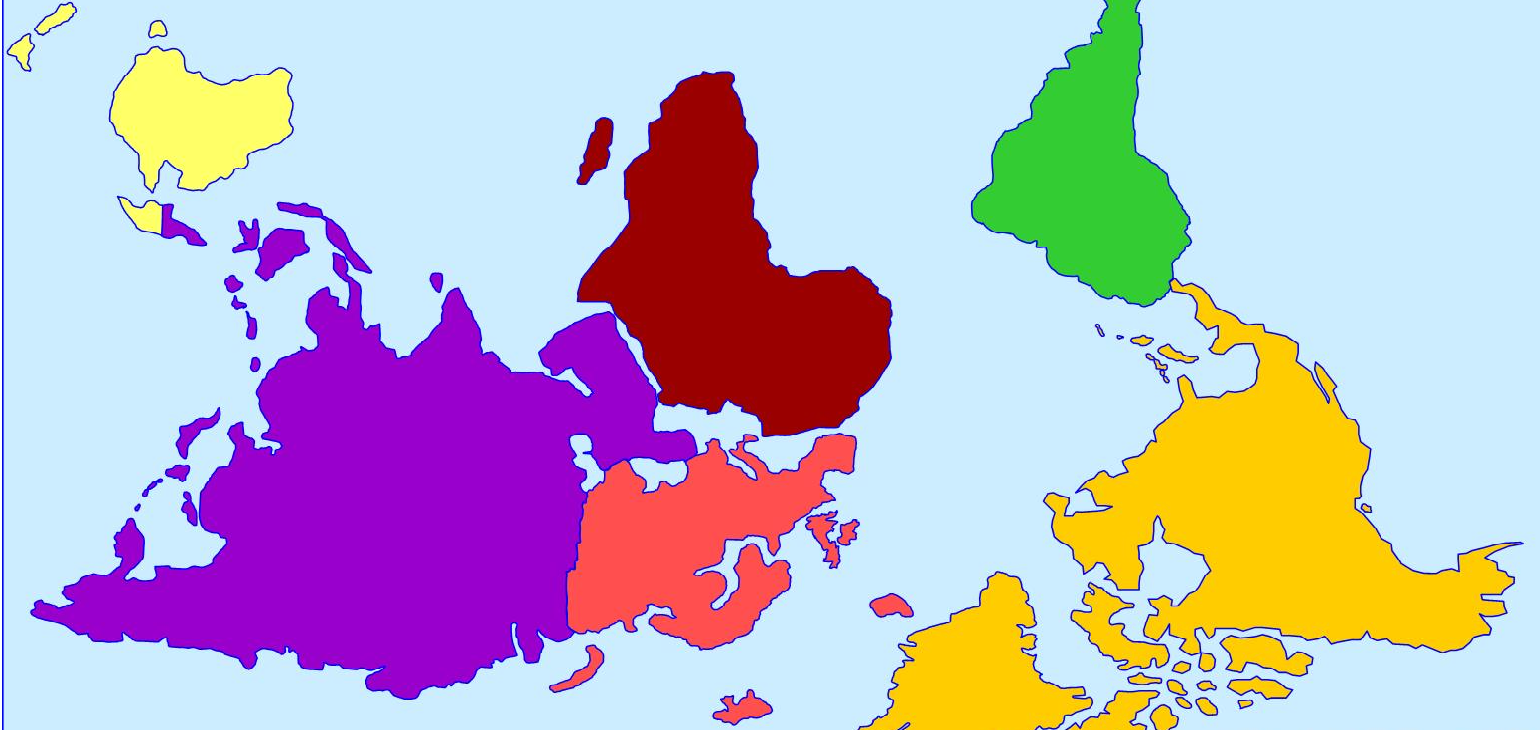 Chandrasekhara Venkata Raman (b 1888, India) 
Nobel Prize for Physics in 1930 for his work on the scattering of light
Ibn Sina, (b 980 CE, Uzbekistan)
 5 volume encyclopaedia of medicine, polymath, medicine, psychology, pharmacology, geology, physics, astronomy, chemistry
Abbas ibn Firnas 
(800 CE, Ronda)
Mathematics & mechanics of light. Built flight machines 600 years before da Vinci
Al-Khwarizmi (b 780 CE, Baghdad)
Mathematician, astronomer, geographer. Developed algorithms in mathematics, precursor to the computer
Ge Hong (b 300 CE, China)
Recoded the chemical reactions caused when saltpeter, pine resin and charcoal were heated  - gunpowder